Recuperación de la experiencia de la visita del Consejo de Rectores a Washington DC.
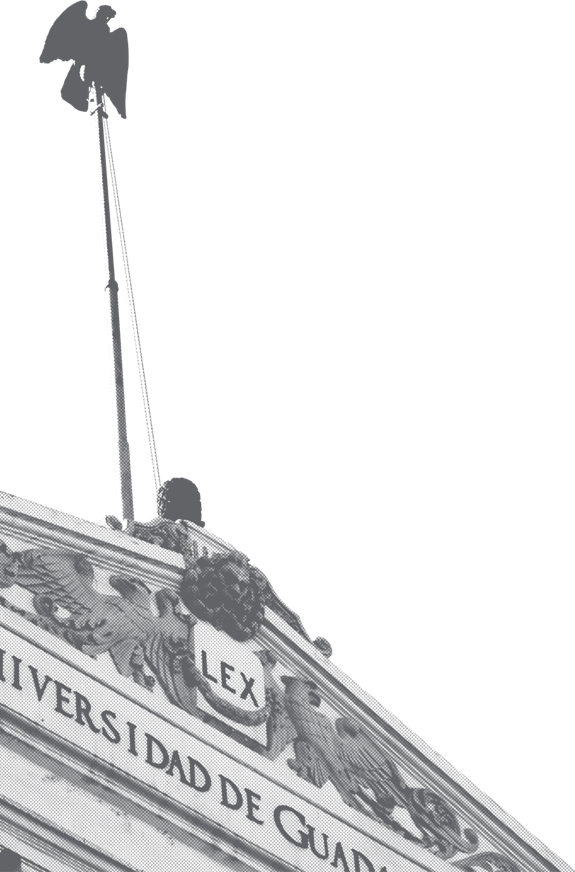 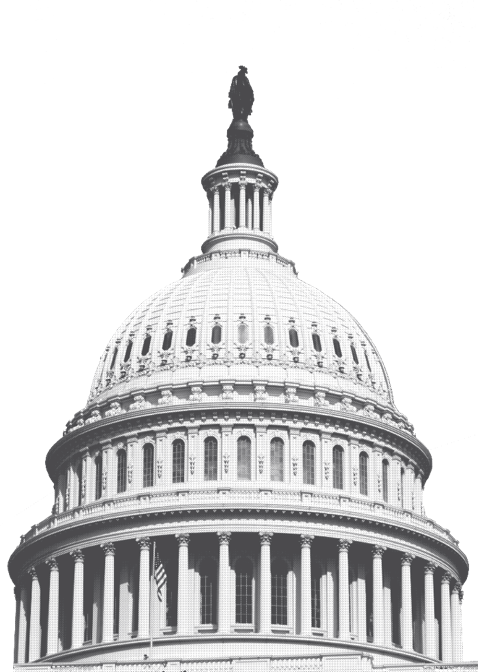 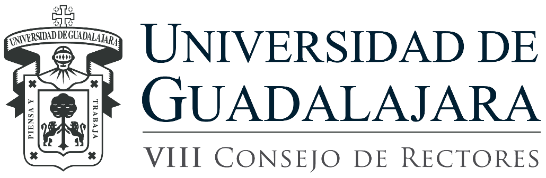 Elementos del punto del orden del día.
Informe ejecutivo de la visita.
Acuerdos 
Reflexiones generales
Reporte de participantes
Recepción en el BID
Visitas simultáneas
Conclusiones generales   
Encuesta sobre internacionalización de la UdeG.
1. Informe ejecutivo de la visita
Visitas a organismos e instituciones
Organismos internacionales:
Organización de Estados Americanos.
Firma de acuerdo de entendimiento.
Banco Interamericano de Desarrollo.
Departamento de Conocimiento y Aprendizaje.
Recepción en el BID (mesas temáticas).
Banco Mundial.
México Conectado
Universidades norteamericanas
Georgetown University
John Hopkins University
George Washington University
University of the District of Columbia
Biblioteca del Congreso
Departamento de Estado
OEA: Firma de Acuerdo de Entendimiento (MOU)
La UdeG recibirá becarios de los países miembros de la OEA en programas reconocidos por el PNPC-CONACyT. 
UDG condonará el 100% de la matrícula y demás tasas. 
La UdeG se integra al Consorcio de Universidades de la OEA. 
Con ello nuestros estudiantes podrán contar con becas para estudios de posgrado en programas de calidad reconocidos por la OEA, en las IES integradas al consorcio.
[Speaker Notes: El acuerdo establece bases claras de cooperación entre la Universidad de Guadalajara y la Organización de Estados Americanos con el propósito de fortalecer la educación y el desarrollo humano en las Américas. El acuerdo permitirá generar condiciones de cooperación a través de diversas iniciativas de capacitación, investigación e intercambio académico y cultural a través de los programas operados por la OEA.
A través de este convenio, la Universidad de Guadalajara recibirá a jóvenes becarios de distintos países miembros de la OEA, y avalados por esta organización,  que deseen estudiar en programas de maestría y doctorado de nuestra institución reconocidos por el Consejo Nacional de Ciencia y Tecnología de México, a través del Programa Nacional de Posgrados de Calidad.
En este marco, se condonará el pago del 100% de la inscripción, colegiatura y demás tasas obligatorias a los becarios presentados por la OEA a nuestra institución y que hayan cumplido con los requisitos propuestos en su convocatoria de becas para cursar algún programa de posgrado. 
En segundo término, el acuerdo posibilita la integración de la UdeG al Consorcio de Universidades de la OEA y con ello brinda la posibilidad de que los estudiantes de la Universidad de Guadalajara aspiren a obtener becas para cursar estudios de posgrado en programas de calidad reconocida por esta organización, con lo cual, se fortalecen nuestros lazos con otras instituciones de educación superior.
Cada rector de Centro universitario deberá otorgar becas para cada programa de posgrado inscrito a dicho padrón nacional, y ofertado en la convocatoria de becas de la OEA, mediante la condonación de cien por ciento de la matrícula.]
BID, reunión con el Departamento de Conocimiento y Aprendizaje
Karen Mokate y Juan Cristóbal Bonnefoy comentaron las diferentes estrategias de gestión del conocimiento que sigue el BID. 
A partir de la necesidad de fortalecer el trabajo en equipo, sistematizar la información, compartir la experiencia organizacional y aprender con el uso de TICs surgen los proyectos de: 
Repositorio de conocimiento (BRIK). 
Para compartir sus productos de conocimiento haciéndolos contenidos abiertos mediante licencias Creative Commons. 
Desarrollo de repositorio con interface amigable para compartir  el conocimiento que produce el BID con el mundo.
Programa de aprendizaje de la experiencia. 
Para documentar, compartir y sistematizar los aprendizajes que se generan en los ciclos de ejecución de los proyectos del BID. 
Programa de capacitación a través del INDES
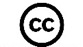 Recepción en el BID
El objetivo fue realizar contactos e intercambiar perspectivas con funcionarios del BID y otras instituciones en los temas de: 
Educación, género, diversidad, cultura y conocimiento.
Infraestructura y desarrollo sustentable.
Ciencia, tecnología, competitividad e innovación.
Salud y protección social.
Gobernanza.
Agricultura y pesca.
Conferencias
Francisco Marmolejo: conferencia de apertura. Tendencias y urgencias en la Educación Superior, ¿estamos preparados?
Andrew P. Kelly: El sistema de Educación Superior en EEUU
Dorothea Antonio: Internacionalización de la Educación Superior. NAFSA.
Larry Cooperman: El Movimiento Educativo Abierto (MOOCs, Open CourseWare y Recursos Educativos Abiertos) y su impacto en la educación superior.
Roberto Trujillo: Vinculación empresa-universidad en los Estados Unidos: modelo para investigación que genere negocio.
Ana Paola Cueva: Programa LASPAU: Innovación Educativa.
Diálogo en el Centro Woodrow Wilson
Diálogo sobre la agenda de cooperación bilateral en Educación Superior entre México y EEUU.
Participaron: 
Duncan Wood. Director del Instituto México del Centro Internacional para Académicos Woodrow Wilson.
Hazel Blackmore. Directora Ejecutiva de COMEXUS México
Rector General, Rectores CU´s y SUV, Director General SEMS y Coordinadores de la AG.
Visitas simultáneas
Georgetown University
John Hopkins University
George Washington University
University of the District of Columbia
Bilbioteca del congreso 
Departamento de estado
2. Acuerdos
Acuerdos OEA
Incremento de estudiantes extranjeros en programas de posgrado del PNP.
Día de la OEA: Reunión una vez al año con OEA. (Pendiente su organización).
Acuerdos con el BID
Convenio de hermanamiento de bibliotecas.
Permanente contacto de CGCI para difundir convocatorias del BID.
Colaboración con UDG para creación de un puente de colaboración para compartir productos de conocimiento y resultados de investigación de la UDG
Acuerdos con Banco Mundial
Apoyo del Banco Mundial como supervisor en la ejecución del proyecto México Conectado.
Compartirán la experiencia de elaboración de su repositorio.
Participación UdeG como piloto de gamification, un proyecto del Banco Mundial.
Acuerdos con NAFSA
Invitación abierta a los Rectores para participar en la conferencia anual de NAFSA, en San Diego para mayo 2014 y en la reunión anual de Rectores 
Posibilidad de apoyarse en NAFSA para hacer un catálogo o directorio de las áreas estratégicas de la UdeG como apoyo a su internacionalización.
Acuerdos con WWC
Posibilidad de hacer un convenio con el WWC y el CUCSH para el Departamento de Estudios Internacionales y el Centro de Estudios México – EEUU para publicaciones conjuntas y movilidad de profesores.
Acuerdos con LASPAU
Posibilidad de colaboración estrecha en biotecnología con CUCEI.
Acuerdos con Departamento de Estado
Lanzar convocatoria para el programa 100K Strong.
Participación activa de la Universidad de Guadalajara en el FOBESII.
Ofrecieron compartirnos su metodología para la impartición de cursos de inglés.
3. Reflexiones generales
Francisco Marmolejo - Panorama al 2050
Se duplica la demanda educativa, no podrá ser cubierta solo por el sector público. 
Nuevos estudiantes que cuestionan.
Más y nuevos tipos de IES a nivel mundial.
Los países en desarrollo representarán la mayoría de la ES en el mundo. 
Tránsito de los modelos de élite al acceso flexible.
Francisco Marmolejo - Desafíos de la ES
IES no serán la única opción de ES.
Lograr vías de transición entre educación tecnológica y ES. 
Internacionalizar. 
Vías de formación laterales. 
¿Que hacemos con los llamados desertores?
La acreditación se ha convertido en autocomplacencia. 
El reto de la equidad. 
Mejor eficiencia institucional. 
Garantizar la inversión en ES y CyT. 
Patentes, innovación y desarrollo tecnológico. 
Pertinencia: programas educativos e investigación adecuados a la realidad social y sus necesidades. Debemos convencer a la sociedad que la ES es esencial.
NAFSA
Se hizo hincapié en la internacionalización comprensiva como un imperativo emergente.
El concepto de internacionalización comprensiva busca incluir todas las dimensiones posibles de la internacionalización, pero es necesario aclarar que no es un llamado a que todas las unidades académicas o los programas aborden todos los modos posibles de internacionalización, ello sería impráctico para cualquier institución.
NAFSA
Será necesario identificar áreas de oportunidad, definir estrategias concretas y planes detallados, así como promover cambios sustantivos en nuestra institución. 
La movilidad estudiantil y de profesores se verán incrementados en las próximas décadas de manera significativa, sobre todo en los países en desarrollo
NAFSA
La construcción de la internacionalización pasa por la necesidad de formar ciudadanos globales que puedan aportar al desarrollo económico y social de sus entornos locales y ser competitivos en cualquier ámbito internacional.
Diálogo en el Centro Woodrow Wilson
Principales conclusiones: Foro Bilateral para la Educación Superior, Innovacion e Investigación (FOBESII)
Formas mas creativas de internacionalización 
Programas de verano, prácticas, etc. Es decir, estancias cortas.
Identificar egresados de IES de EEUU para hablar desde su experiencia, que sean “embajadores” UdeG 
Promover nuestras áreas estratégicas 
La iniciativa privada podría tener un mayor papel y se podrían buscar fondos con ellos.
Importante: no firmar convenios por firmarlos, sino tener un fin específico y llevarlos a la práctica.
Estrategias de Internacionalización
Para la internacionalización integral y comprensiva de la Universidad de Guadalajara, se deberá ahondar en las siguientes estrategias: 
Incrementar la competitividad de la universidad a nivel internacional, maximizando las plataformas existentes (NAFSA, IIE, OEA) para la difusión de los programas de la Universidad de Guadalajara y promocionando la ciudad como un destino atractivo y seguro.
Estrategias de internacionalización
Desarrollar un documento de nuestras áreas estratégicas y de aquellos programas que se deseen impulsar en el extranjero, sobre todo en EEUU.
Estrechar los lazos de colaboración con los gobiernos de EEUU y México para ser la institución con mayor participación en el marco del FOBESII.
Acercamiento con ciudades hermanas estadounidenses para nuevos proyectos.
Incursión al movimiento global de Open CourseWare (OCW) y acceso abierto como una forma de democratización del conocimiento y para incrementar el impacto de la investigación de la institución en el mundo.
Estrategias de internacionalizacion
Promoción específica de EEUU a los estudiantes UDG como un país atractivo para las áreas de STEM 
Establecimiento de estancias cortas como nuevas opciones de movilidad (cursos de verano/invierno y prácticas profesionales)
Enlazar y compartir las investigaciones de la Universidad de Guadalajara con las de otras universidades. 
Creación de redes internacionales que tengan como propósito la innovación. 
Oferta de cursos en inglés.
Flexibilidad en el reconocimiento de créditos y la revalidación de materias.
4. Reporte de participantes y conclusiones generales
5. Encuesta sobre internacionalización de la UdeG
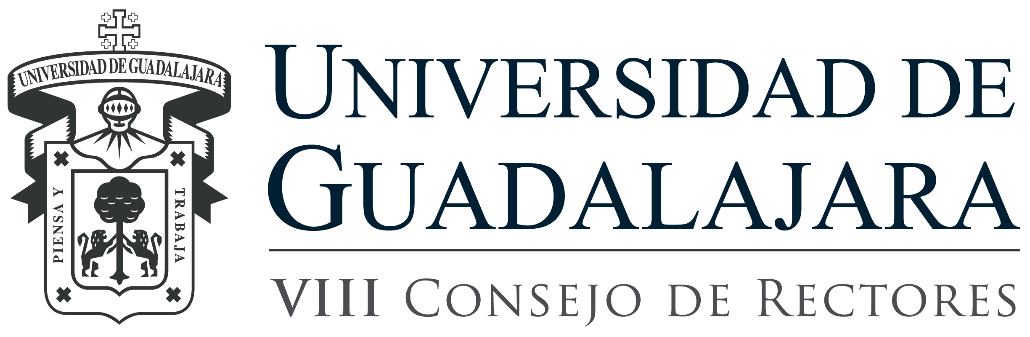